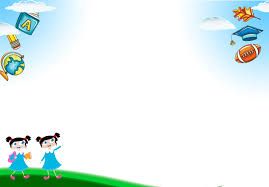 TRƯỜNG MẦM NON THẠCH BÀN
LÀM THÍ NGHIỆM 
VẬT CHÌM VẬT NỔI
CÁC BẬC PH VÀO YOUTUBE CHO CON HỌC VÀ CHUẨN BỊ CÁC NGUYÊN VẬT LIỆU ĐỂ CON LÀM THÍ NGHIỆM